Урок по основам религиозных культур и светской этике: «Весёлые картинки к Пасхе»
Школа № 73     Начальные классы
1
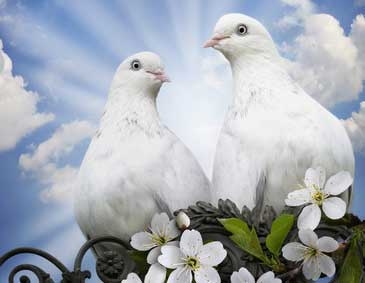 2
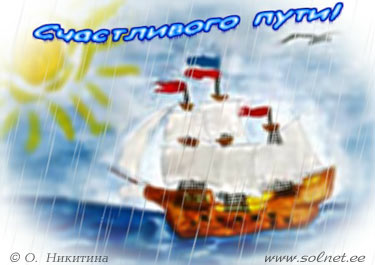 3
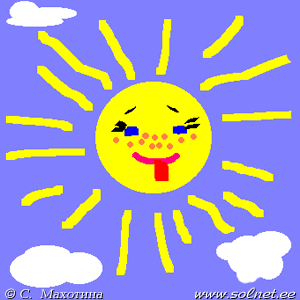 4
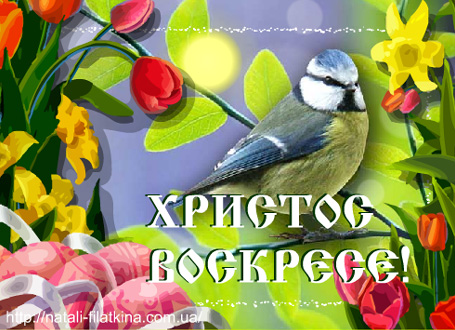 5
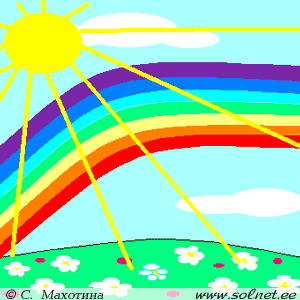 6
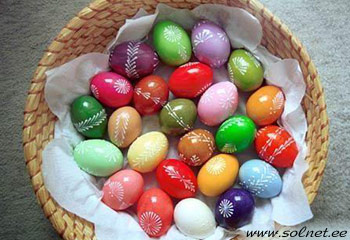 7
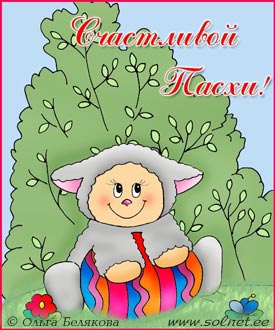 8
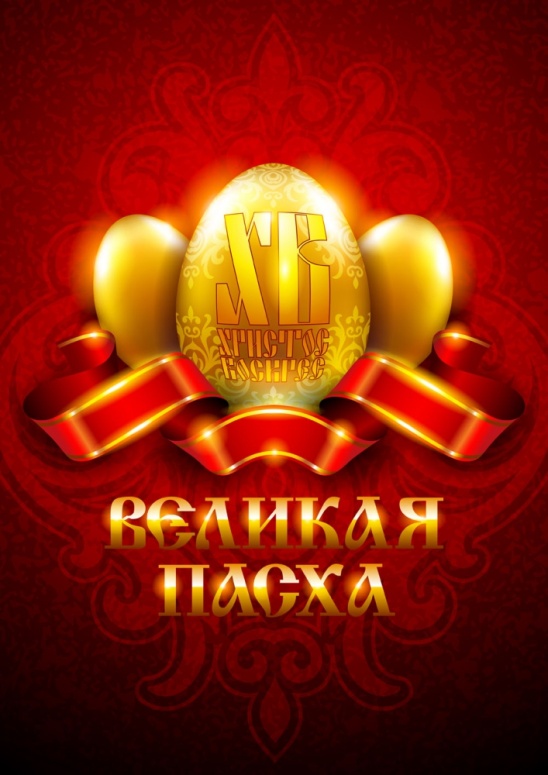 9
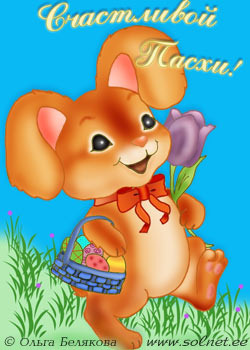 10
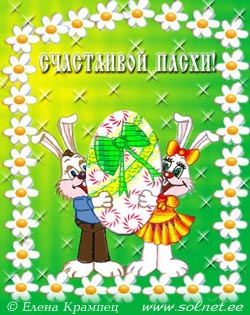 11
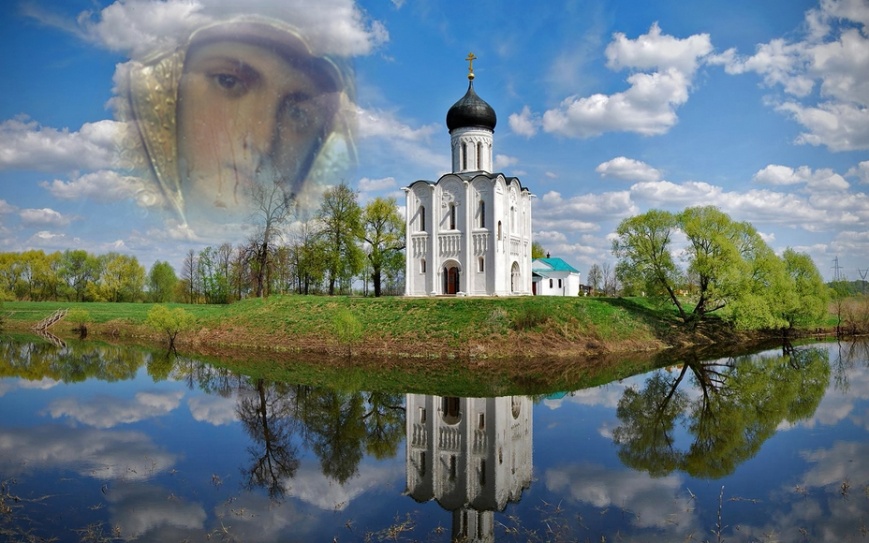 12
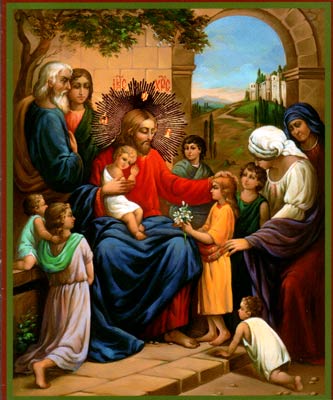 13
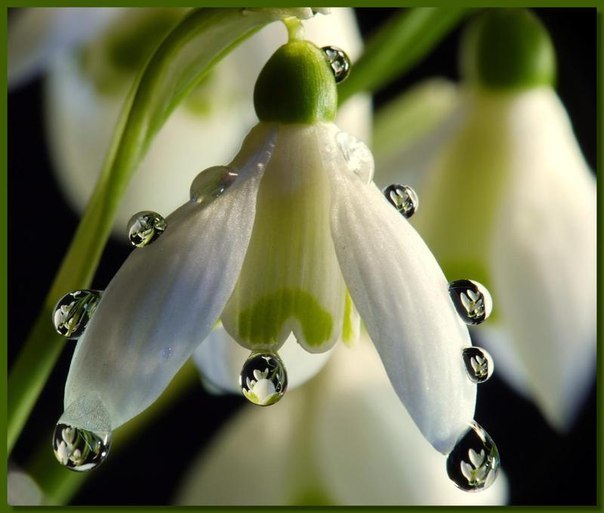 14
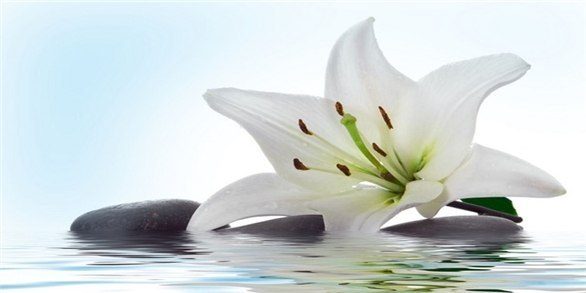 15
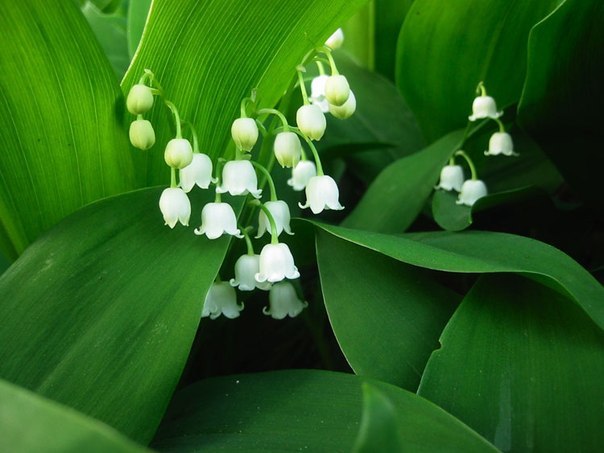 16
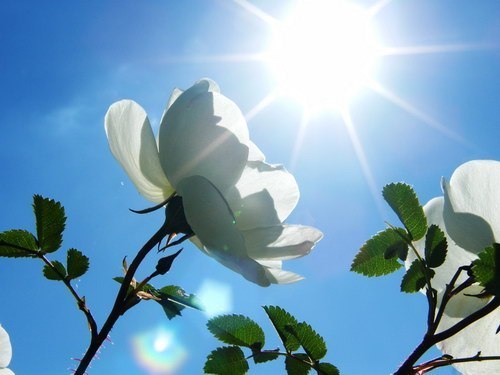 17
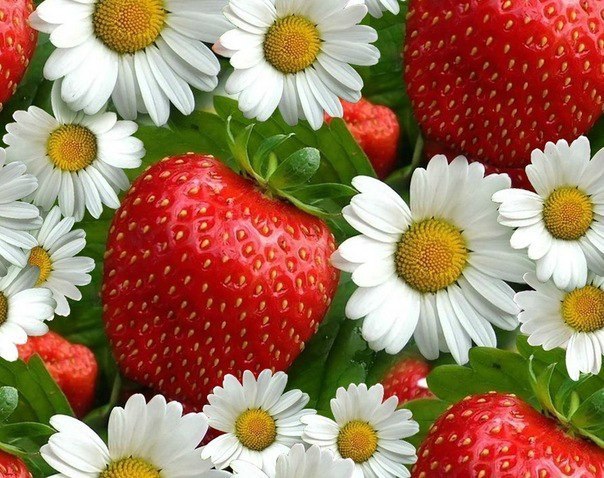 18
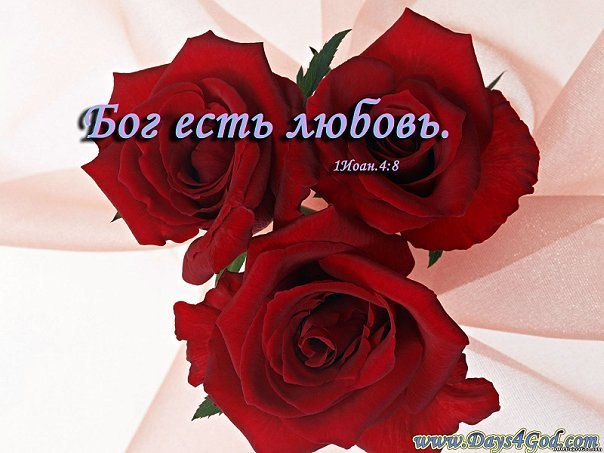 19
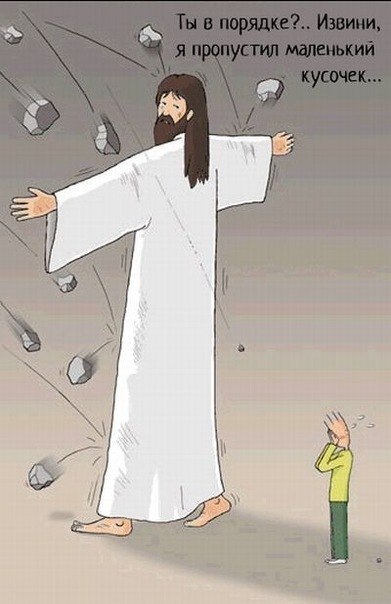 20
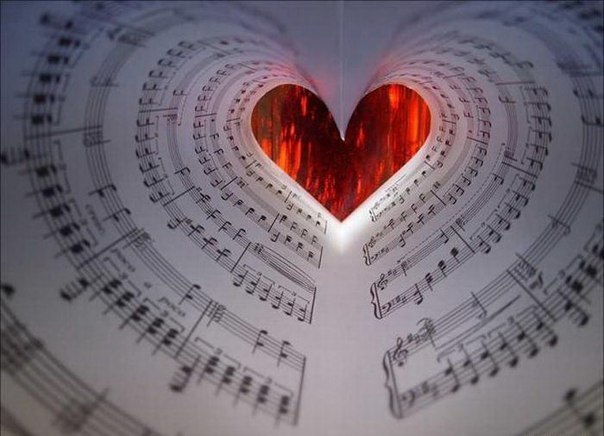 21
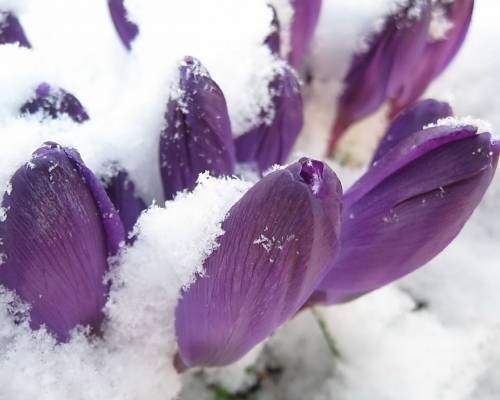 22
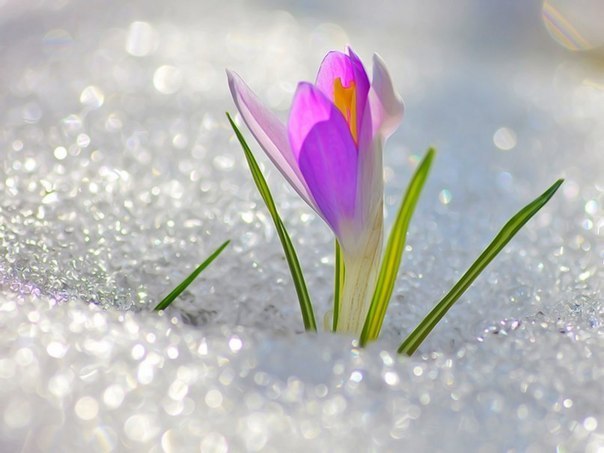 23
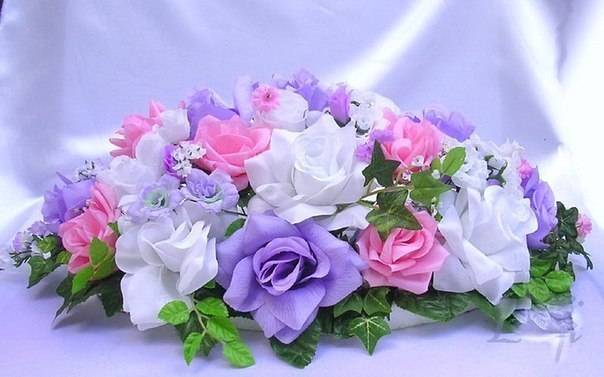 24
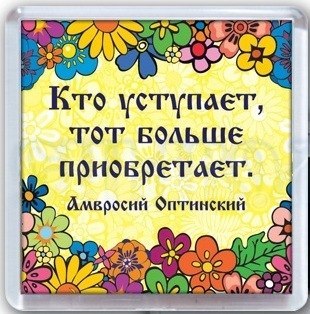 25
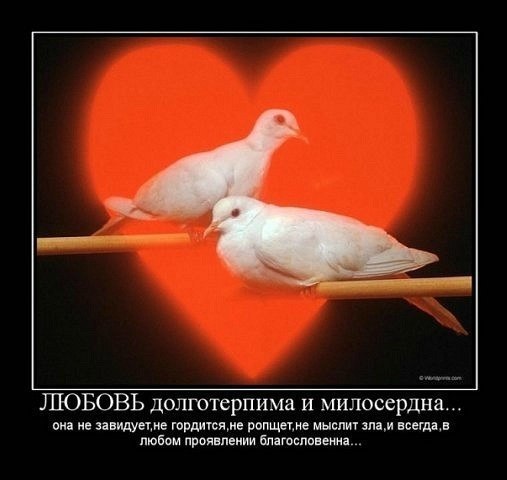 26
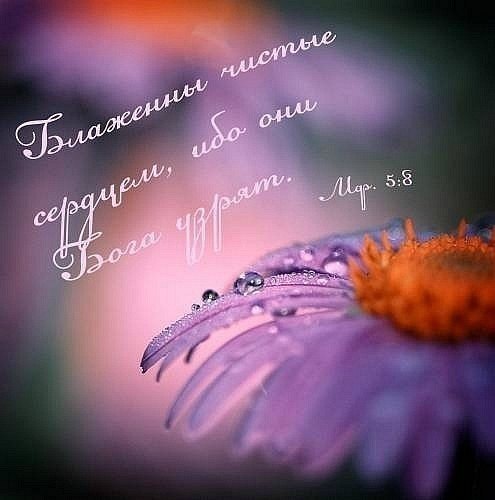 27
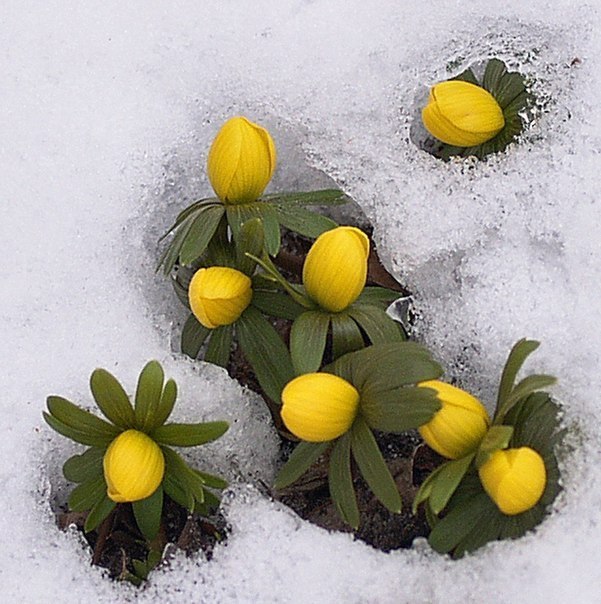 28
ПАСХАЛЬНАЯ  игротека.  МАЙ 2013г
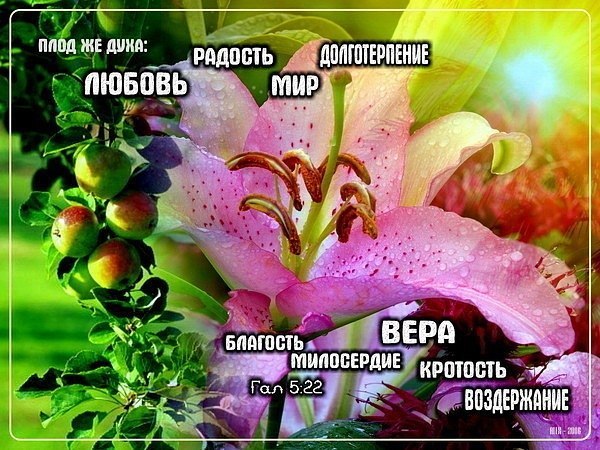 .
29